Федеральное государственное бюджетное образовательное учреждение высшего образования «Красноярский государственный медицинский университет имени профессора В.Ф. Войно-Ясенецкого» Министерства здравоохранения Российской ФедерацииКафедра стоматологии ИПО
Основные принципы профилактики стоматологических заболеваний у взрослого населения.
Выполнил ординатор 
кафедры стоматологии ИПО
по специальности «стоматология терапевтическая»
Баранова Софья Олеговна
рецензент к.м.н., доцент Овчинникова Светлана Анатольевна
Красноярск, 2022
Цели и задачи:
Цель: овладеть основными принципами профилактики стоматологических заболеваний с последующим применением их в практической деятельности.
Задачи: 
уметь выявлять факторы риска возникновения стоматологических заболеваний
знать общие принципы диагностики, лечения и профилактики стоматологических заболеваний
Введение
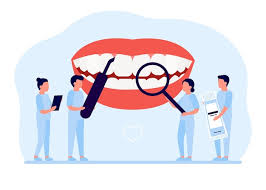 Проблема кариеса зубов и заболеваний пародонта 
имеет многовековую историю. 
Такой интерес и постоянное внимание стоматологов 
связано с широким распространением этих 
заболеваний среди большинства населения.



Вместе с тем мировая стоматологическая практика убедительно доказывает, что в настоящее время сохранить здоровые зубы и ткани периодонта и улучшить сложившуюся ситуацию возможно лишь через внедрение в повседневную практику методов профилактики стоматологических заболеваний.

 Как для большинства заболеваний, большая часть факторов риска для развития кариеса зубов, патологии периодонта и патологии прикуса определяется поведением людей. Поэтому важной частью профилактической стратегии является информирование населения о природе болезней, обучение простым и результативным методам превентивной самопомощи, мотивация к воспитанию здоровых привычек в семье.
Причины возникновения
Основные факторы развития патологических процессов в ротовой полости:

некачественная гигиена;
несвоевременное лечение кариеса и других патологий;
наследственная предрасположенность;
вредные привычки (курение, злоупотребление алкоголем, крепким кофе и черным чаем);
тесное расположение зубных единиц;
наличие хронических болезней;
употребление углеводов в больших количествах;
токсикоз при беременности;
повышенная вязкость слюны, ее высокая минерализующая активность;
дефекты прикуса;
нарушения сроков прорезывания и др.

Большинство предпосылок можно устранить с помощью профилактических мероприятий.
К методам профилактики основных стоматологических заболеваний относятся:
индивидуальная гигиена полости рта; 
профессиональная гигиена полости рта; 
системное использование препаратов фтора; 
применение средств местной профилактики; стоматологическое просвещение населения. 

Все методы можно условно разделить на 3 большие группы. 
К первой относятся способы воздействия на твердые ткани и слизистые оболочки, которые позволяют предотвратить патологические процессы. Есть и вторичные, а также третичные профилактические меры. Они приходят на помощь в случаях, когда проблема уже появилась и сигнализирует характерной симптоматикой, но при грамотном подходе к гигиене и использовании эффективных методик зубы и десны могут прийти в норму за короткий промежуток времени.
Первичная профилактика полости рта в стоматологии для здоровья зубов
Это методы, позволяющие предупредить возникновение стоматологических патологий. При появлении самых первых симптомов нарушений удается остановить дальнейшее прогрессирование болезни, если своевременно среагировать на происходящие изменения. 
Действенные способы:
качественная личная гигиена ротовой полости;
профессиональные гигиенические процедуры в условиях клиники;
применение специализированных составов с фтором;
местные профилактические средства;
информирование населения о существующих методах, позволяющих предупредить проблемы с зубами и деснами.
Вторичная профилактика
Сюда можно отнести традиционные методики, позволяющие остановить уже начавшийся патологический процесс, предупредить возможные осложнения и сохранить ткани. 
Основные способы, применяемые в данном случае:
лечение зубов при кариозных поражениях (установка пломб, эндодонтические манипуляции и др.);
терапия заболеваний пародонта;
хирургическое вмешательство;
другие методы, направленные на устранение патологии.

Третичная профилактика
Утраченные функции зубных единиц восполняются с помощью специальных материалов, замещающих отсутствующие ткани. Проводится реабилитация пациентов, со временем организм практически полностью приходит в норму.
Гигиена полости рта
Среди множества профилактических мер первостепенной проблемой является контроль за зубным налетом, являющимся основной причиной, вызывающей кариес зубов и воспалительные заболевания тканей пародонта. 

Эффективность самостоятельного удаления зубного налета пациентом зависит от его мотивации, знаний и навыков по гигиене полости рта. Однако самостоятельной чистки, как правило, оказывается недостаточно для полного удаления налета из труднодоступных мест: межзубных промежутков, пришеечных областей, проксимальных поверхностей зубов, щечной поверхности моляров верхней челюсти, язычной поверхности нижних моляров.
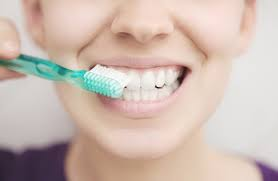 Гигиена полости рта.
Ведущим компонентом профилактики стоматологических заболеваний является гигиена полости рта. 

Систематическая чистка зубов, удаление мягких зубных отложений способствует физиологическому процессу созревания эмали зубов. Биологически активные компоненты, входящие в состав средств гигиены, обогащают ткани зуба и пародонта солями фосфатов, кальция, микроэлементами, повышая их устойчивость к вредным воздействиям. 

Зубная щетка является основным инструментом для удаления отложений с поверхности зубов и десен. Следует отметить, что щетки средней жесткости и мягкие наиболее эффективны, так как щетинки у них более гибкие и лучше проникают в межзубные промежутки, фиссуры зубов и поддесневые участки.

                                          Применение зубных паст в значительной мере способствует снижению (в среднем на 25-30%) 
прироста кариеса постоянных зубов, улучшению 
гигиенического состояния полости рта на 24-46%, 
уменьшению воспалительных явлений в 
тканях пародонта на 33-58%.
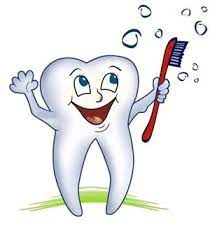 Правила чистки зубов:
- чистят зубы при разомкнутых челюстях;
- сначала чистят зубы верхней челюсти, располагая щетку под углом 45 градусов к поверхности зуба. На каждом участке, состоящем из 2-3 зубов, делают по 10 движений в направлении от десны к режущему краю зуба;
- начинают чистку с задней поверхности зубов (при чистке задней поверхности передних зубов щетка ставится перпендикулярно режущим краям, и совершаются движения вперед); затем чистят жевательную поверхность коренных зубов;
- в том же порядке чистят зубы нижней челюсти;
- завершают чистку массажем десен - при сомкнутых зубах щеткой выполняют круговые движения, захватывая зубы и десны. 

Чистить зубы надо 2 раза в день: утром (после завтрака) и вечером, так как во время сна защитные свойства слюны снижаются. Предпочтение стоит отдавать зубным щеткам из искусственной щетины (нейлона) средней или мягкой жесткости, которые значительно гигиеничнее щеток из натуральной щетины.
Средства гигиены
В настоящее время средства гигиены полости рта представлены довольно широко: различные виды зубных щеток и паст, порошки, эликсиры, зубные нити, зубочистки, гели, пастилки, жевательные резинки, драже, гигиенические таблетки.

Зубные щетки. 
Предпочтение следует отдавать зубным щеткам с искусственной щетиной. Это объясняется тем, что синтетическое волокно, используемое для рабочей части щетки может быть заданной жесткости, упругости, концы его закруглены и не травмируют слизистую оболочку десны. Они в меньшей мере, чем щетки с натуральной щетиной, подвергаются микробному загрязнению.

     Размер зубной щетки необходимо подбирать для каждого индивидуально: рабочая часть не должна превышать размера 2-3 диаметров коронок зубов, что позволит вычистить труднодоступные участки полости рта. Менять зубную щетку следует каждые 2-2,5 месяца, хранить чисто вымытой, в стакане, рабочей частью вверх.
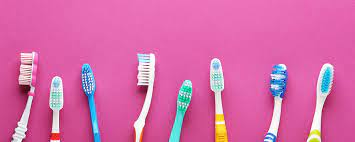 Средства гигиены
Зубные пасты являются основным и наиболее распространенным средством ухода за полостью рта. 
На сегодняшний день научно обоснована и доказана роль фтора в профилактике стоматологических заболеваний, поэтому предпочтение следует отдавать фторосодержащим зубным пастам. 
Пасты обычно состоят из абразивного наполнителя, связующего компонента, поверхностно-активных веществ, антисептика и отдушки. Кроме того, в пасту можно ввести лечебно-профилактические добавки. В зависимости от того, введены подобные добавки или нет, пасты разделяют на лечебно-профилактические и гигиенические.

Гигиенические зубные пасты оказывают только очищающее и освежающее действие и в настоящее время применяются мало.

Лечебно-профилактические зубные пасты кроме известных компонентов содержат биологически активные добавки: витамины, экстракты и настои лекарственных растений, соли, микроэлементы, ферменты. Такие пасты предназначены как для повседневного ухода за полостью рта с профилактической целью, так и для целенаправленной профилактики кариеса зубов, заболеваний пародонта.
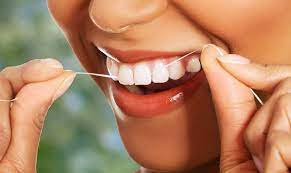 Средства гигиены
Ирригатор
Это приспособление используется для поддержания гигиены на высоком уровне и предупреждения патологических состояний, связанных с некачественным очищением твердых и мягких тканей. Ирригатор считается одним из самых эффективных средств для ухода в домашних условиях.
Зубная нить
Щетка не способна качественно вычищать межзубные промежутки. Щетинки не настолько малы, чтобы проникнуть в зазоры между плотно примыкающими зубами.
Ополаскиватель полости рта
Такие жидкости можно разделить на 2 большие группы. К первой относятся средства, которые наносятся до чистки и впоследствии облегчают удаление налета щеткой и пастой. Они предназначены для размягчения отложений.
Во вторую группу входят составы, применяемые после очищения. Они уменьшают сцепление бактериального слоя с зубными поверхностями. Особенно эффективны продукты, содержащие антисептики.

Все эти средства дополнительно помогают поддерживать индивидуальную гигиену полости рта и значительно снижают развитие стоматологических заболеваний при регулярном их применении. Поэтому врачу-стоматологу важно доносить до пациентов важность их использования в домашних условиях.
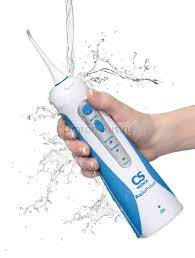 Рациональное питание
Для профилактики стоматологических заболеваний важно соблюдать определенные правила питания, которые предусматривают полноценный набор пищевых продуктов при ограничении употребления углеводов. 
Рациональный режим питания предполагает полноценное 3-4 разовое питание. В промежутках между основными приемами пищи не следует употреблять продукты с высоким содержанием сахара, особенно леденцы и мучные продукты (печенье, сухари, пирожные), остатки которых долго сохраняются на зубах, Постоянное присутствие сахара в ротовой полости стимулирует продукцию микроорганизмами зубного налета кислоты, которая постепенно разрушает эмаль. Чем дольше сладости находятся во рту, тем более печальным может быть итог. 

  Сладкие газированные напитки («Фанта», «Кола» и другие), прием углеводов чаще 5 раз в день (включая закуски) на 40 % повышают риск заболевания кариесом.

Предупреждают заболевания зубов и десен употребление молока, творога, сыра, рыбы, свежих овощей и фруктов, тщательное пережевывание пищи, регулярный уход за зубами и дополнительное применение препаратов кальция и фтора.
Профессиональная чистка зубов.
Профессиональная чистка, проводимая специалистом (врачом-стоматологом или гигиенистом стоматологическим), обеспечивает полное удаление зубного налета. 

Это эффективный способ удаления налетистого пигмента и зубного камня, которые являются подходящей средой для роста бактериальной микрофлоры, а значит и главной причиной развития заболеваний периодонта. 

Процедура состоит из нескольких последовательных этапов:
консультирование пациента о необходимости выполнения гигиенических мероприятий, формирование правильного понимания важности вопросов ухода за зубами(мотивация);
антисептическая обработка (орошение) полости рта;
удаление отложений (камня, налета);
покрытие специальными реминерализующими препаратами.
Профессиональная чистка зубов
В стоматологии выделяют следующие виды профочищения:

Ультразвуком. 
Аппарат воздействует даже на те отложения, которые располагаются в поддесневой области. Эффект от процедуры может длиться до года.
Лазером. 
Устраняется налет и камень, эмаль становится светлее. В некоторых случаях даже меняется оттенок дентина. Выраженный результат можно наблюдать до 2-3 лет.
Air Flow. 
На налет и камень воздействуют струей воздуха и раствора на основе соды. Эффект виден до полугода. Процедура абсолютно безвредна и безболезненна, не приносит никакого дискомфорта.

Профессиональная гигиена как один из основных компонентов профилактики стоматологических заболеваний должна проводиться детям, подросткам и взрослым строго индивидуально и через определенные интервалы времени.
Реминерализация эмали
Это насыщение внешнего слоя зуба минеральными компонентами, которые способствуют его восстановлению. 
Для достижения желаемого эффекта поверхности должны быть предварительно очищены от налета и других отложений, так будет обеспечено максимальное сцепление. Кроме того, важно обеспечить длительное нахождение реминерализующего материала на зубах, воздерживаясь от приема пищи в течение как минимум 5 часов.

Можно выделить следующие виды такой терапии для профилактики стоматологических заболеваний:

Фторирование. Главным компонентом раствора является фтор, которым и насыщают эмалевый слой. Для этого используются специальные каппы с гелем, стоматологический фторлак, а также химическое взаимодействие веществ с эмалью.
Реминерализация с препаратами, не содержащими фтористые соединения. Они создаются на основе кальция и фосфатов. Такой метод более безопасен, но менее результативен. Можно проводить процедуру в домашних условиях, потому что даже при проглатывании средство не окажет негативного влияния на организм.
Важной задачей врача-стоматолога является донесение до пациентов важности индивидуальной гигиены.
Стоматологическое просвещение населения является одним из основных компонентов любой программы профилактики и должно предшествовать и сопутствовать обучению гигиене полости рта.

Стоматологическое просвещение включает в себя мотивацию населения в целом и каждого пациента в частности к поддержанию здоровья, а также обучение правилам гигиены полости рта.

Важную роль в сохранении стоматологического здоровья играет личная ответственность пациента, так как его собственные усилия могут быть весьма эффективно реализованы и на 80% позволяют сохранить полость здоровой.
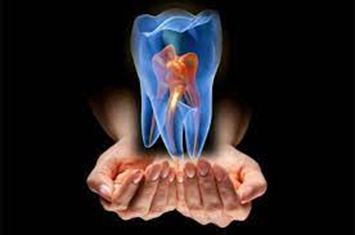 Выводы:
В понятие о первичной, вторичной и третичной профилактике стоматологических заболеваний входит комплекс мероприятий, которые направлены на предупреждение патологических процессов, а также на остановку их прогрессирования при выявлении на самых ранних стадиях. Профилактические методы актуальны для пациентов любого возраста и пола. Если пренебрегать домашними и профессиональными процедурами, не избежать серьезных осложнений, требующих длительного и дорогостоящего лечения. Именно качественная профилактика является гарантией здоровья как твердых, так и мягких тканей ротовой полости.
Очень важно посещать стоматолога не реже 2 раз в год: врач даст рекомендации по гигиене полости рта, своевременно выявит возникшие проблемы, проведет необходимое лечение.
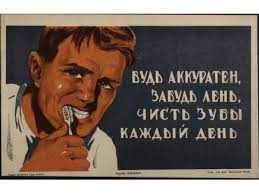 Список литературы:
Добровольская П.Э., Ковалёва А.С. ПРОФИЛАКТИКА СТОМАТОЛОГИЧЕСКИХ ЗАБОЛЕВАНИЙ В СОВРЕМЕННОМ ОБЩЕСТВЕ // Международный журнал экспериментального образования. – 2015. – № 11-6. – С. 840-847;
 Янушевич О.О., Кузьмина Э.М. Профилактическая стоматология. Учебник. Практическая медицина, 2016 год
Васильев В. И. Профилактика стоматологических заболеваний 2-е изд., пер. и доп. Учебное пособие для вузов. 2020 год.
Авраамова О.Г. Санитарно-гигиеническое воспитание и обучение населения в программе профилактики стоматологических заболеваний / О.Г. Авраамова // Стоматология. – 1998. – No6. – С.41-43.
О.О.Янушевич, Ю.М.Максимовский, Л.Н.Максимовская и др. Терапевтическая стоматология Учебник 3-е издание, переработанное и дополненное издательская группа «ГЭОТАР-Медиа» 2022. 
Лукиных Л.М. Профилактика кариеса зубов и болезней пародонта / Л.М. Лукиных. – М.: Мед. книга, 2003. – 196 с.
Волкова Ю.В., Шапиро Е.Г., Липовская И.А., Профилактика стоматологических заболеваний. - СПб.: МЕDИ, 2008.
Спасибо за внимание!